Community Building
Knock-Knock
Power Point 
Created by 
Jennifer Stevenson
Knock Knock Gestures
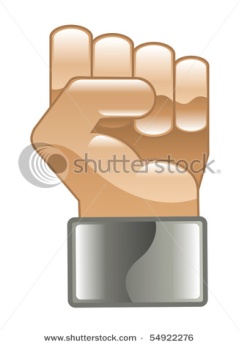 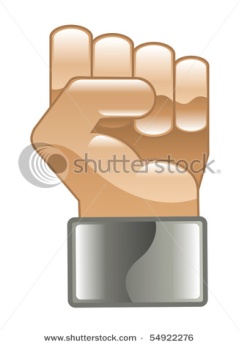 Knock =                                     Knuckles


This  =                              Palm of Hands



That  =                              Back of Hands

  
Pictures taken from http://www.shutterstock.com
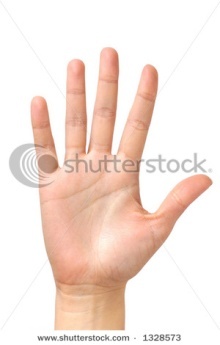 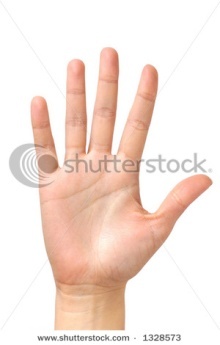 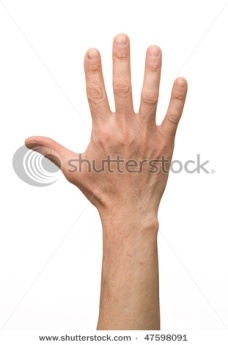 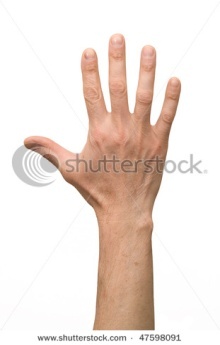 Let’s Practice!!
Knock Knock



This This
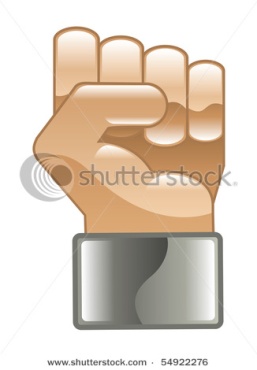 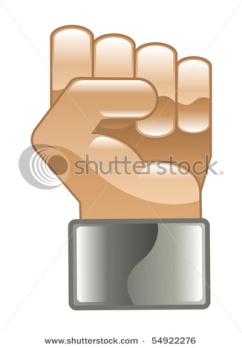 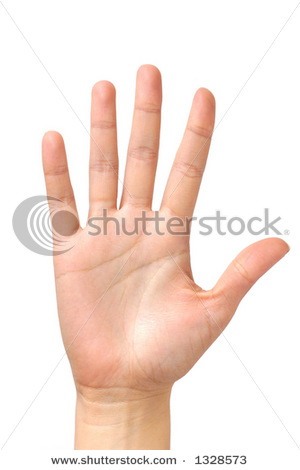 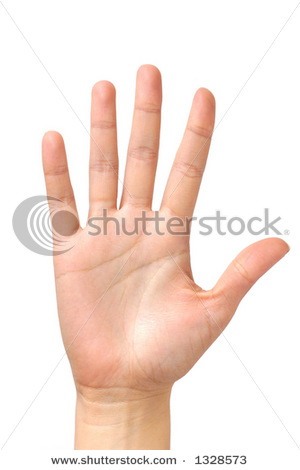 Let’s Practice!!
Knock Knock



That That
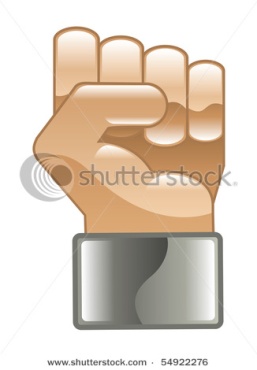 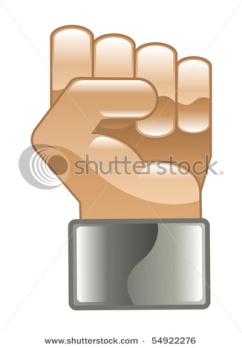 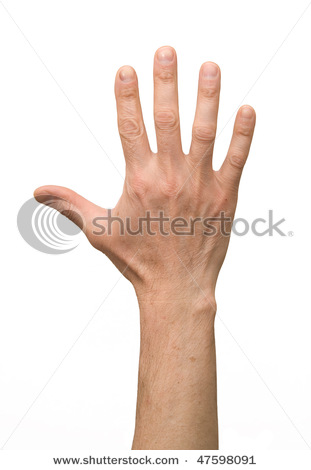 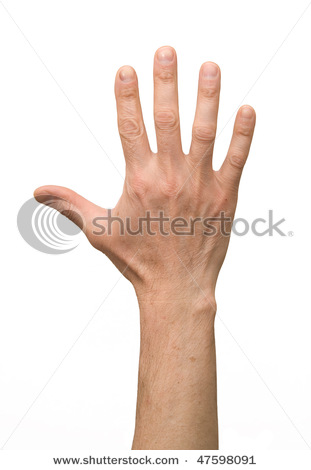 Let’s Practice!!
Knock 



This
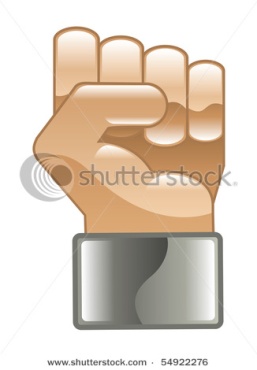 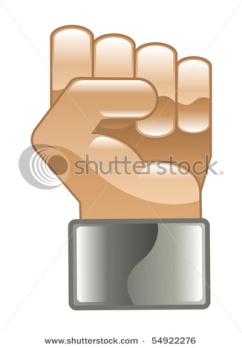 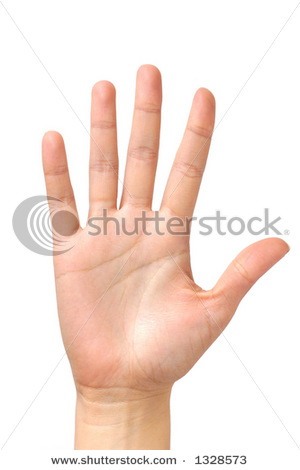 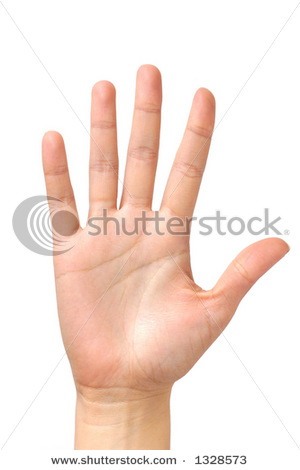 Let’s Practice!!
Knock 



That
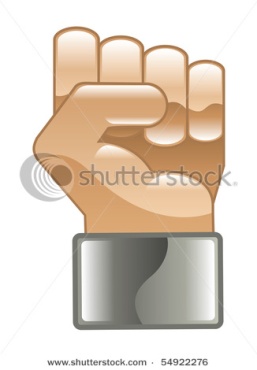 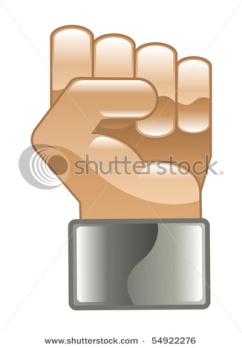 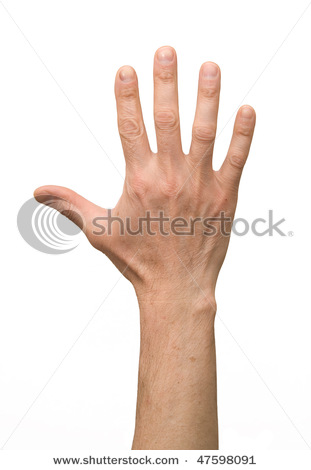 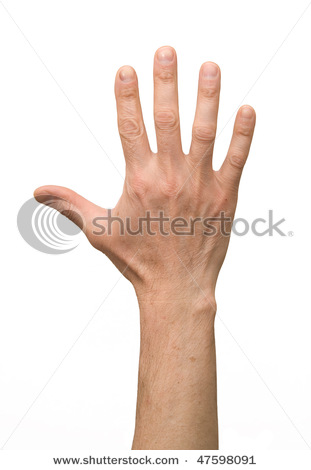 Let’s Practice!!
Knock Knock


This  


That
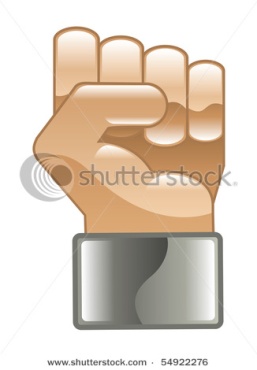 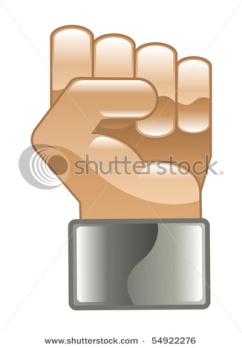 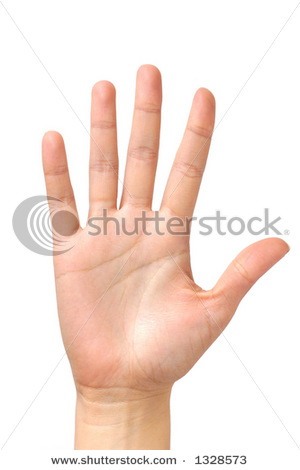 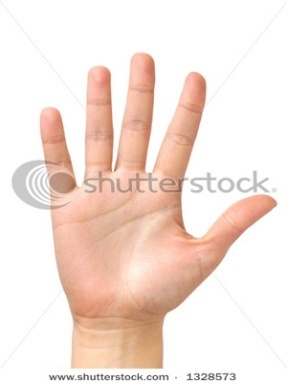 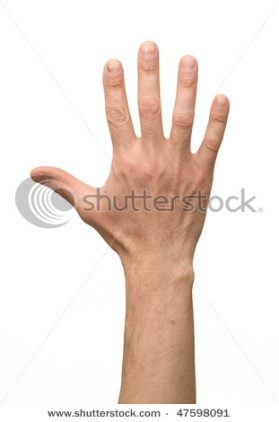 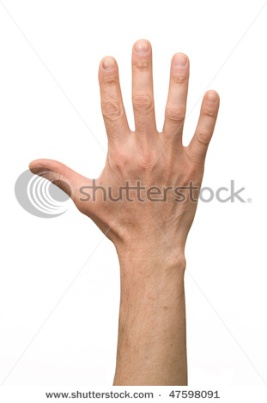 Are YOU Ready?
Ready
Set
Go
This
That
Knock
Ready to try the real Challenge?
Ready
Set
Go
Knock
Knock
This
This
Knock
Knock
That
That
Knock
This
Knock
That
Knock
Knock
This
That